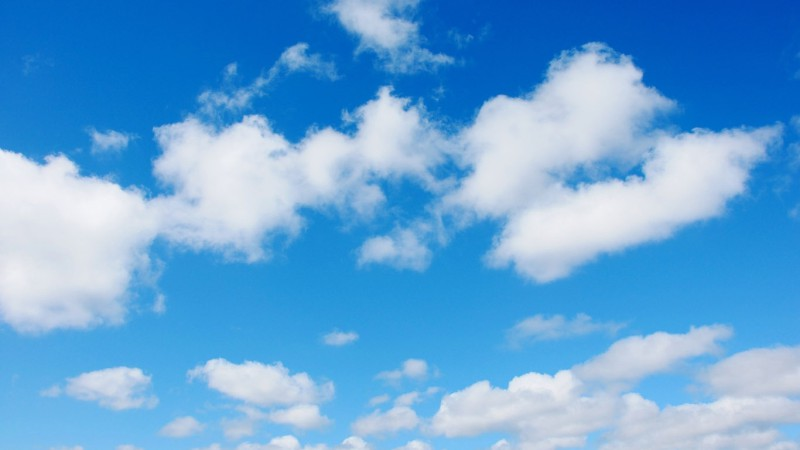 Значення атмосфери для життєдіяльності людини
Біологічне значення повітря
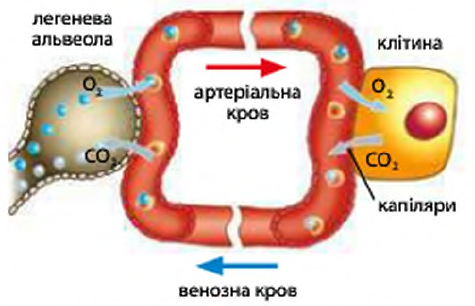 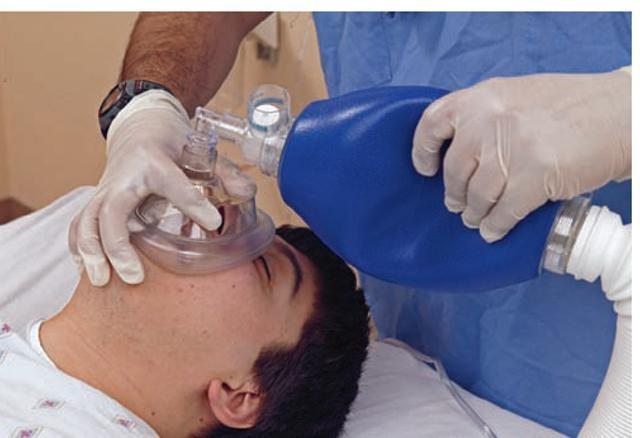 Технологічне значення повітря
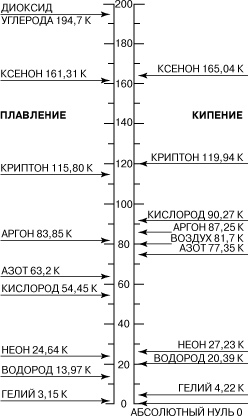 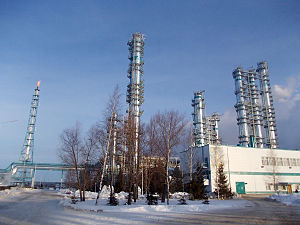 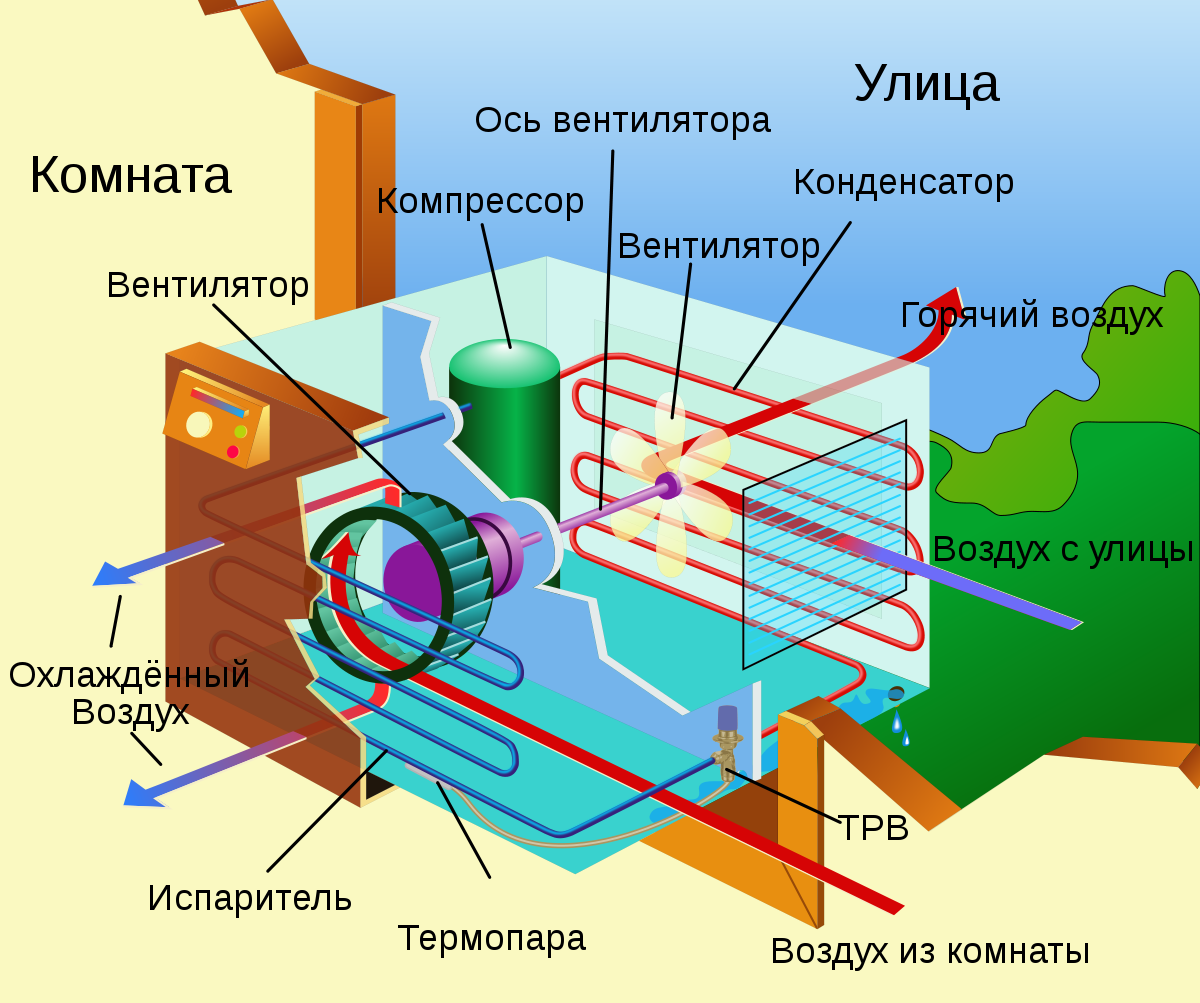 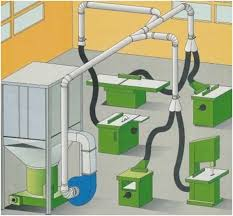 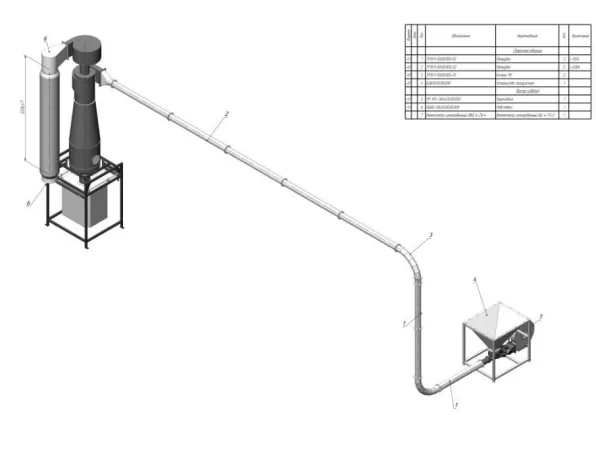 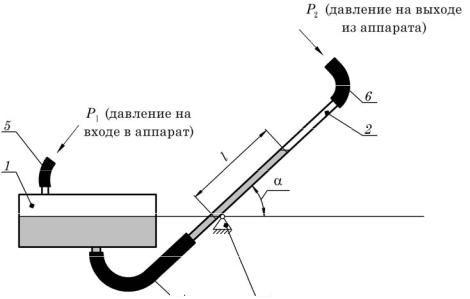 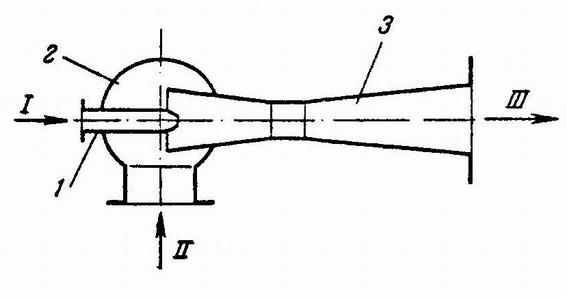